TIẾNG VIỆT 1
Tập 2
Tuần 22
Bài 112: ưu – ươu (Tiết 1)
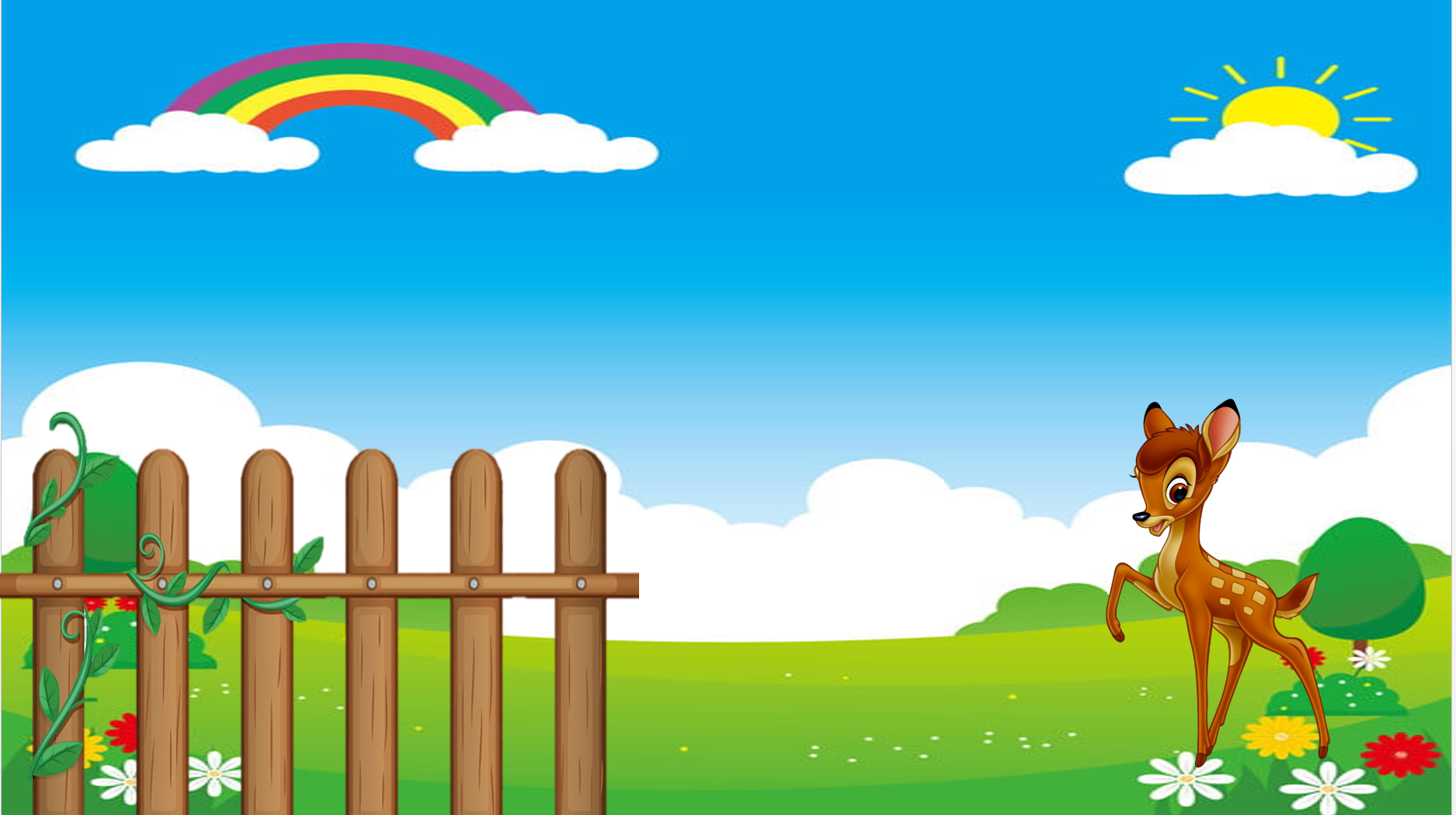 Trò chơi
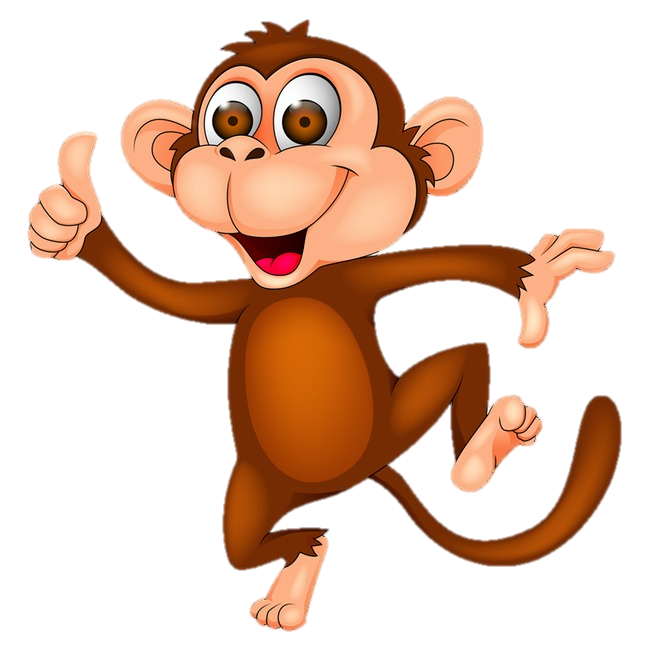 Xây nhà cho thỏ
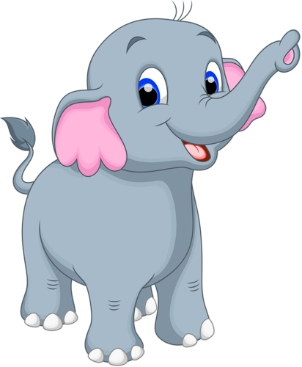 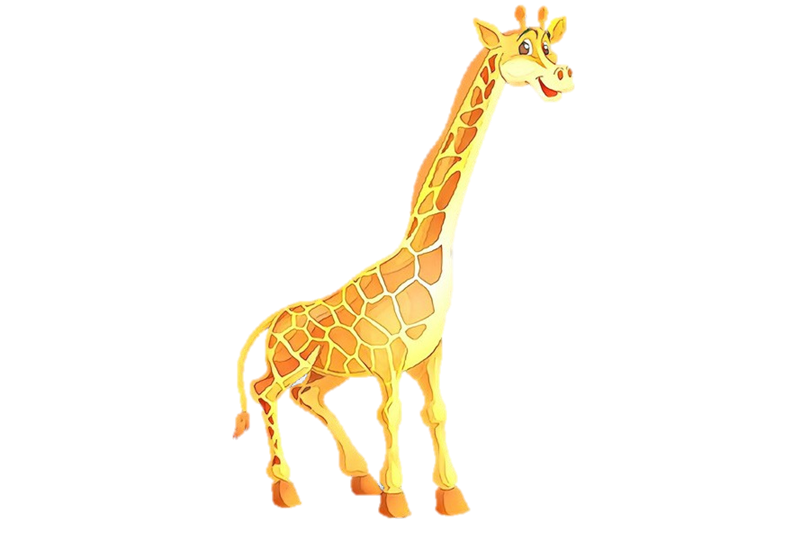 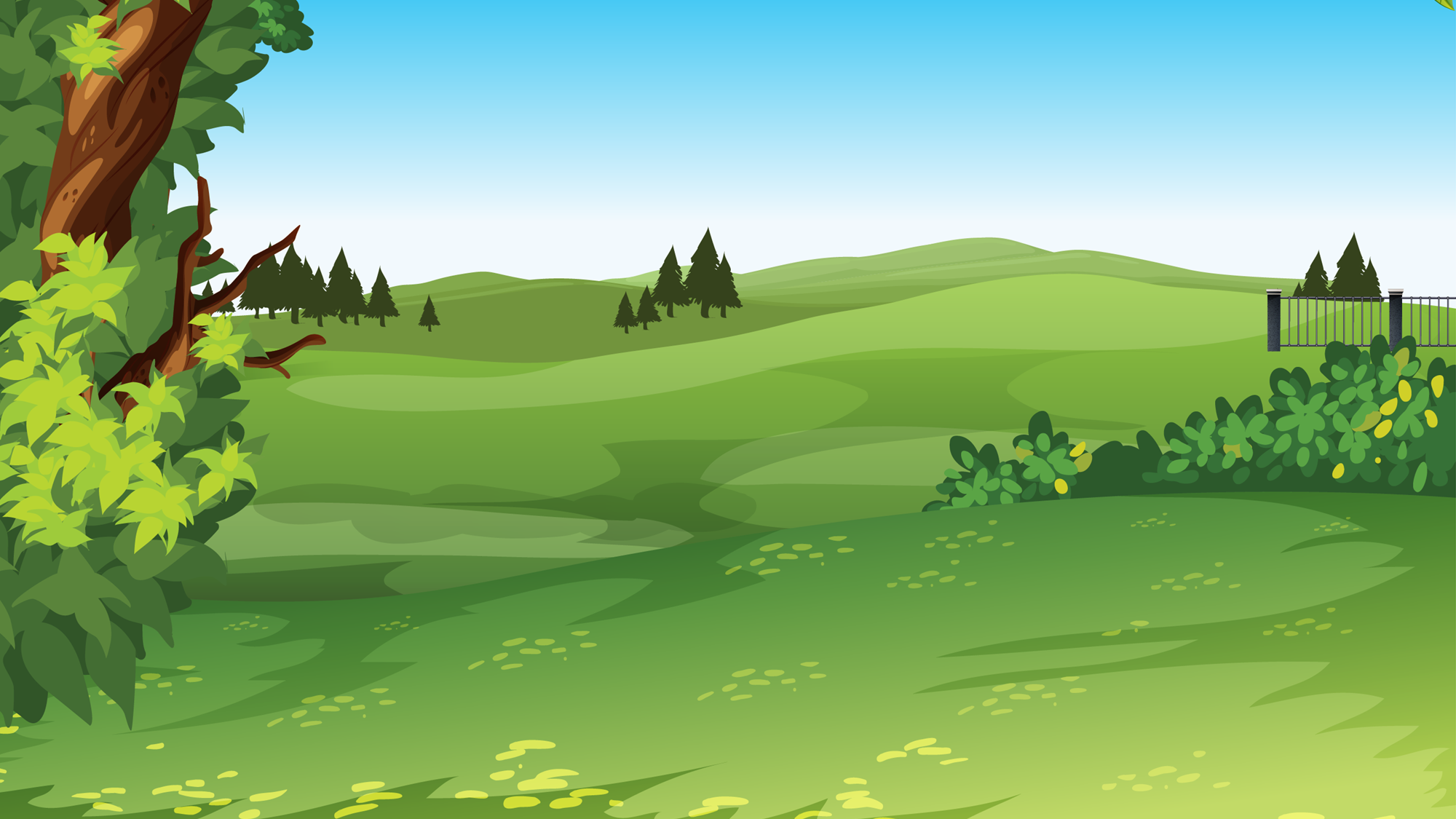 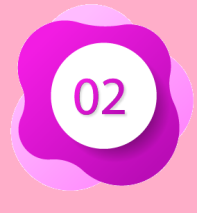 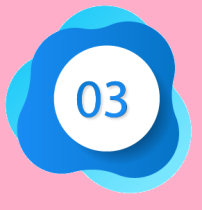 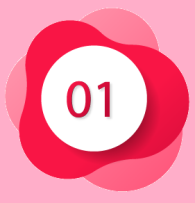 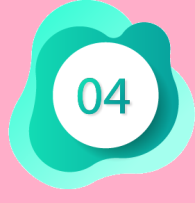 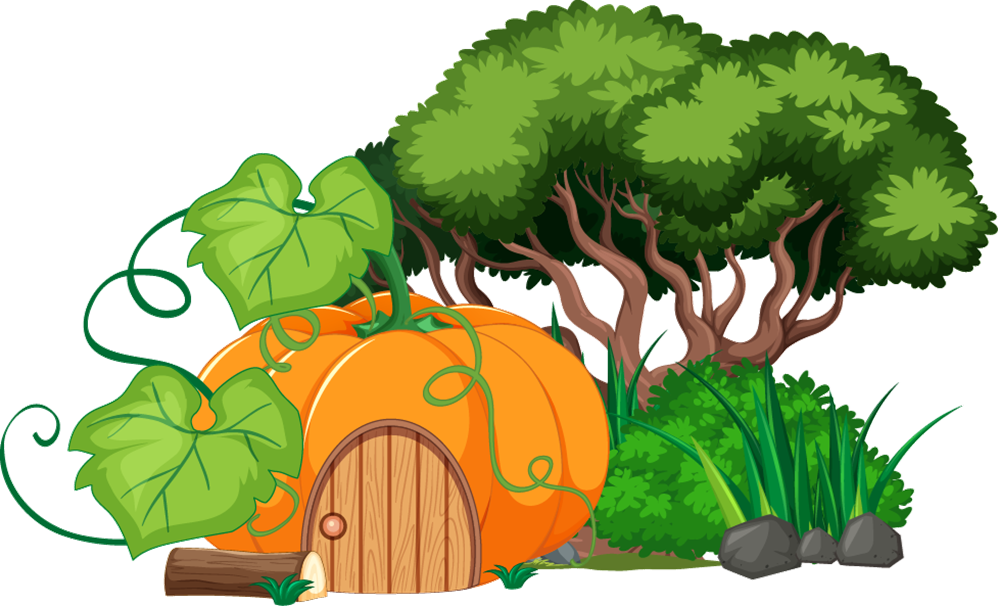 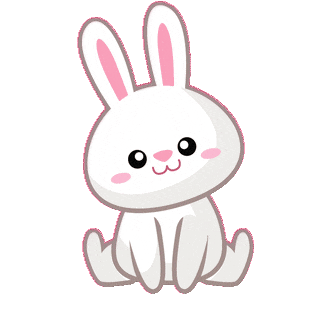 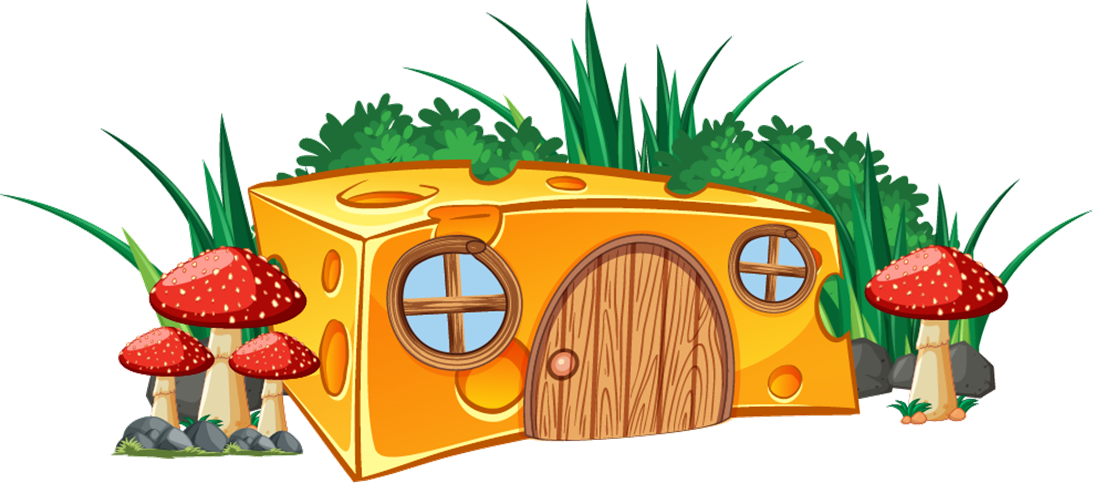 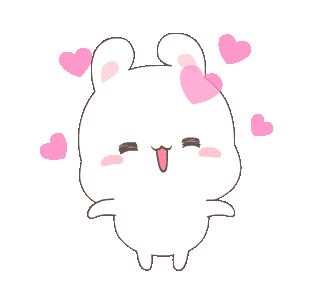 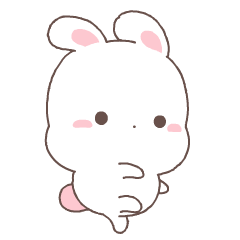 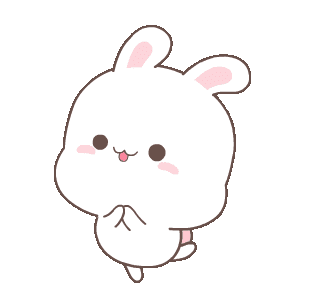 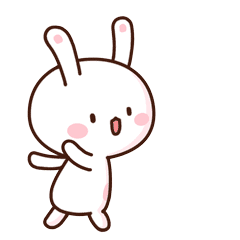 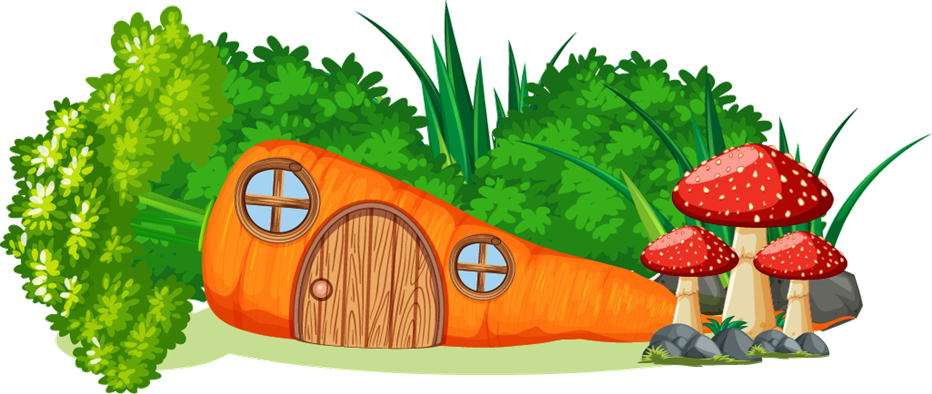 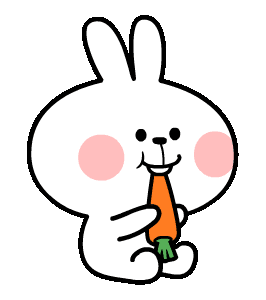 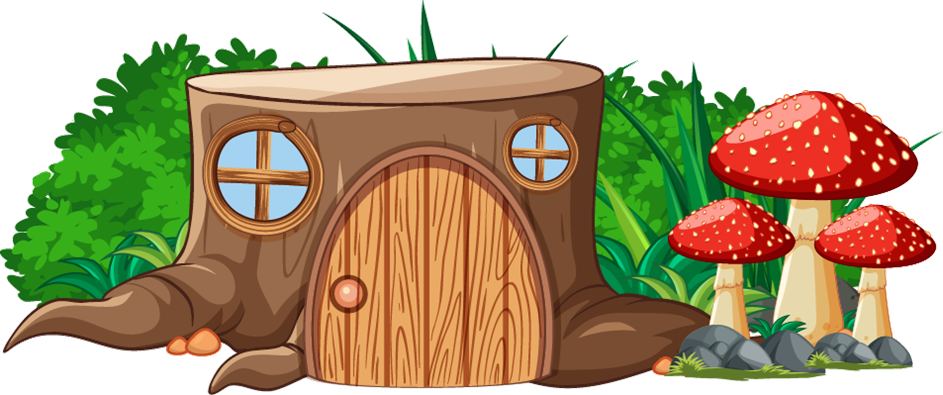 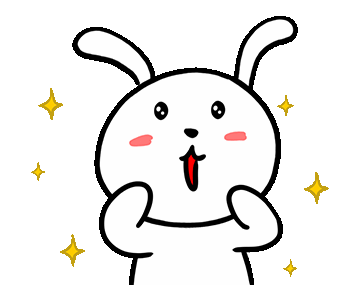 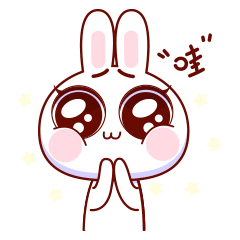 [Speaker Notes: HS chọn số bất kì, GV nhấn vào số mà HS chọn. Nhấn vào khung chứa câu trả lời đúng. Nhấn vào ngôi nhà để quay về slide chính của trò chơi. Nhấn vào mũi tên để đến bài mới.]
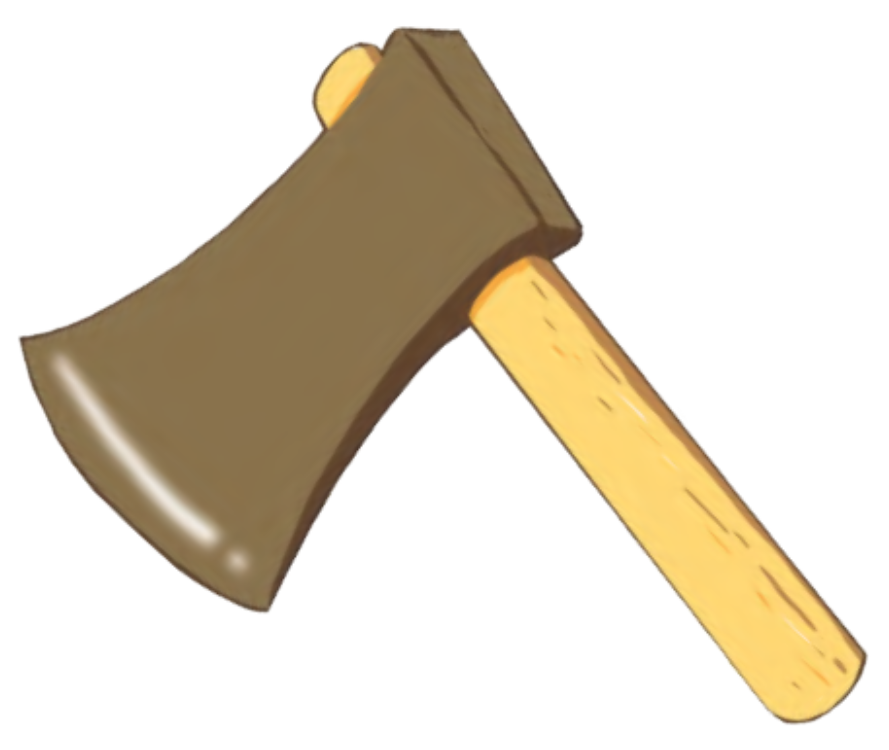 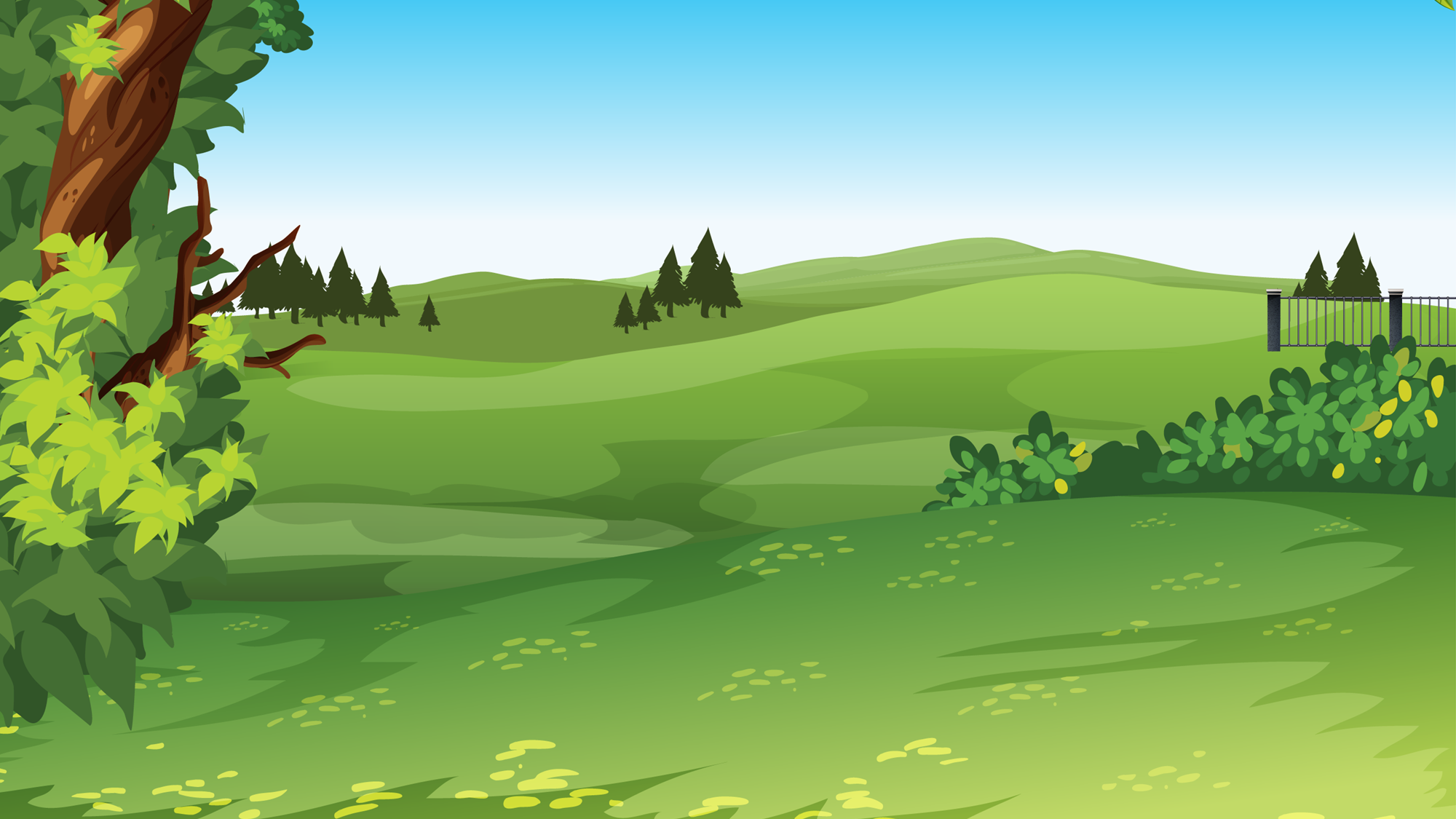 Tranh vẽ gì?
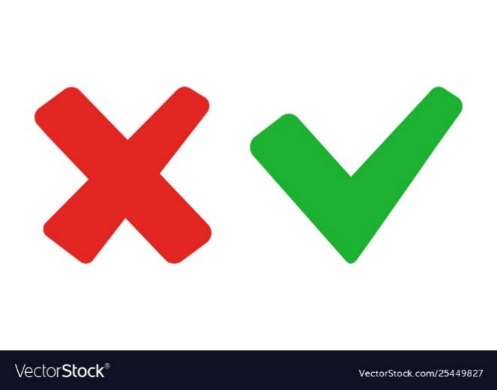 A. cái riều
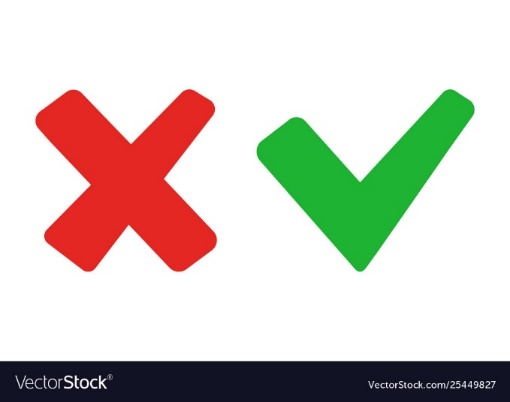 B. cái rìu
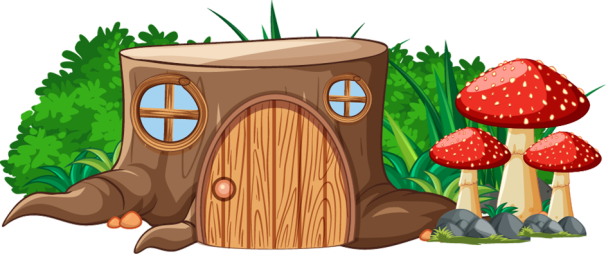 [Speaker Notes: Rê chuột vào khung chứa câu trả lời, khi nào trỏ choột thành hình bàn tay thì bấm. Nhấn vào ngôi nhà bằng gốc cây để quay về.]
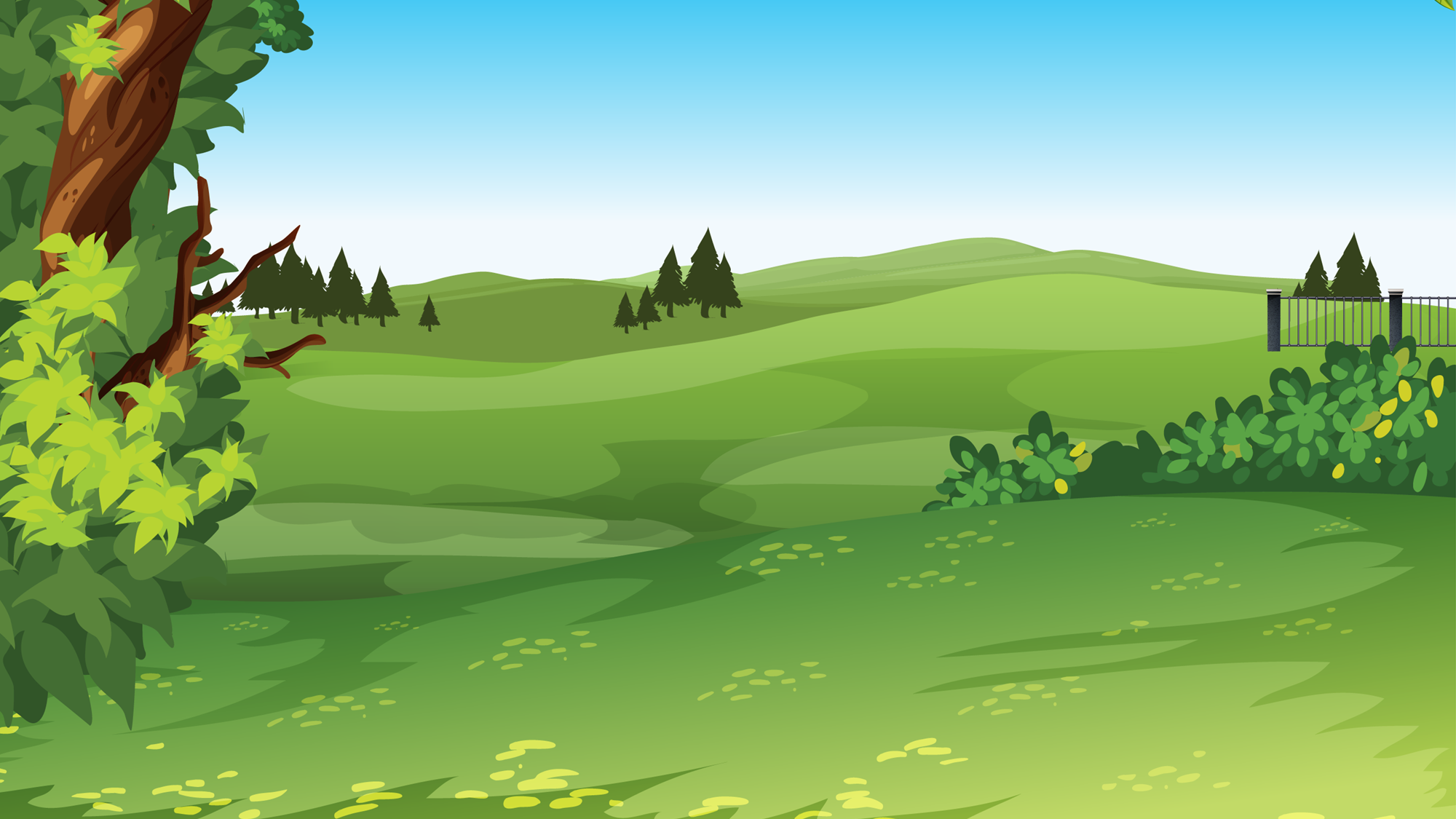 Điền vần thích hợp vào chỗ chấm:
đáng ….
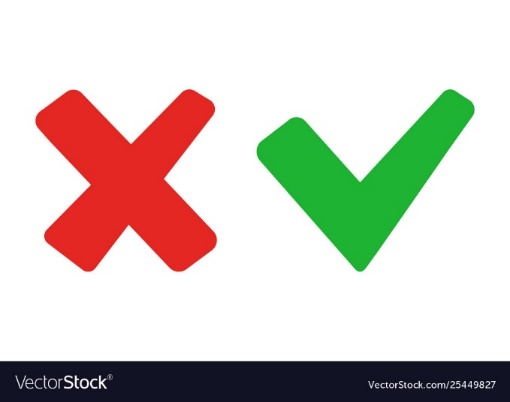 A. yêu
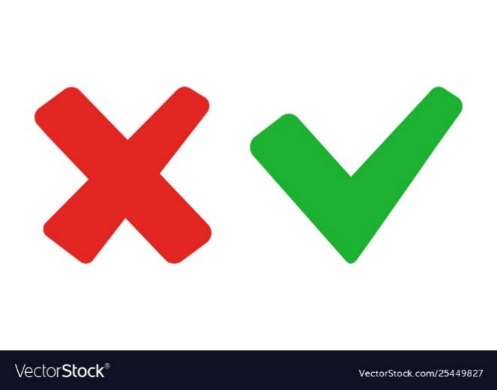 B. iêu
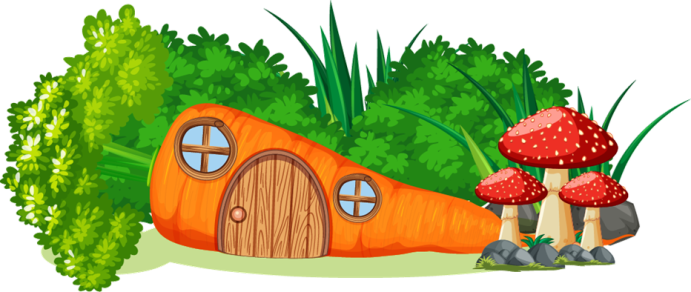 [Speaker Notes: Rê chuột vào khung chứa câu trả lời, khi nào trỏ choột thành hình bàn tay thì bấm. Nhấn vào ngôi nhà bằng gốc cây để quay về]
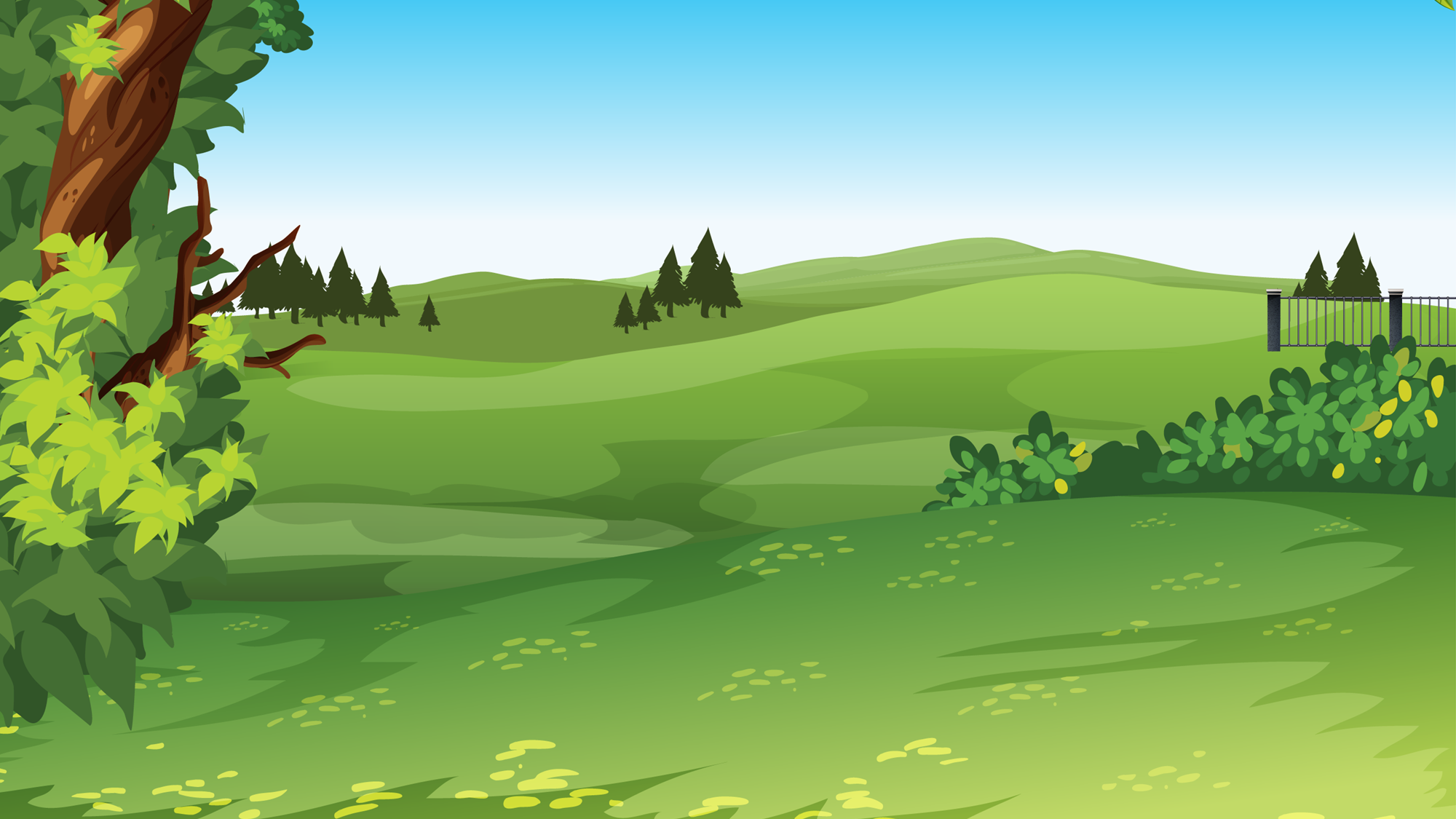 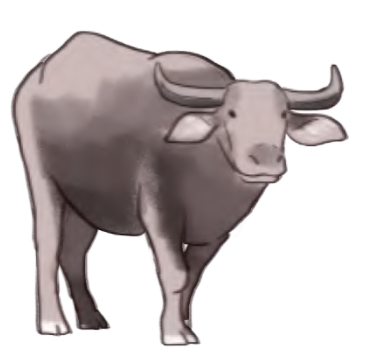 Tranh vẽ gì?
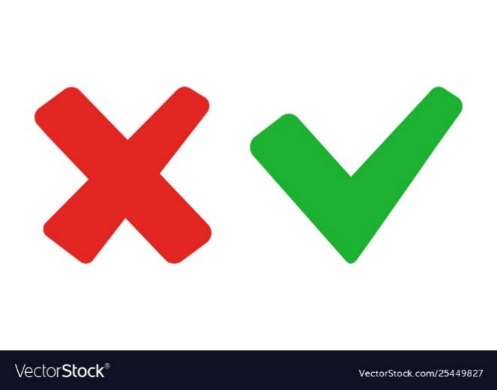 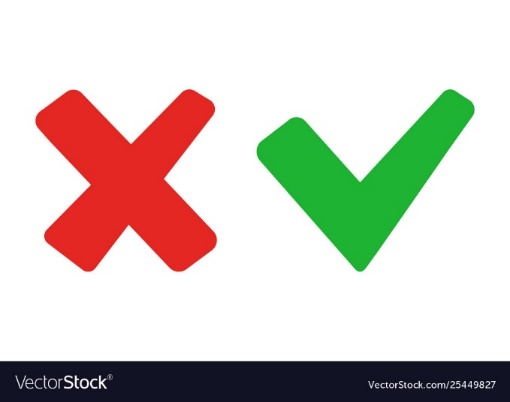 A. con bò
B. con trâu
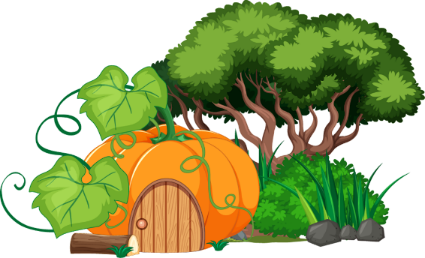 [Speaker Notes: Rê chuột vào khung chứa câu trả lời, khi nào trỏ choột thành hình bàn tay thì bấm. Nhấn vào ngôi nhà bằng gốc cây để quay về]
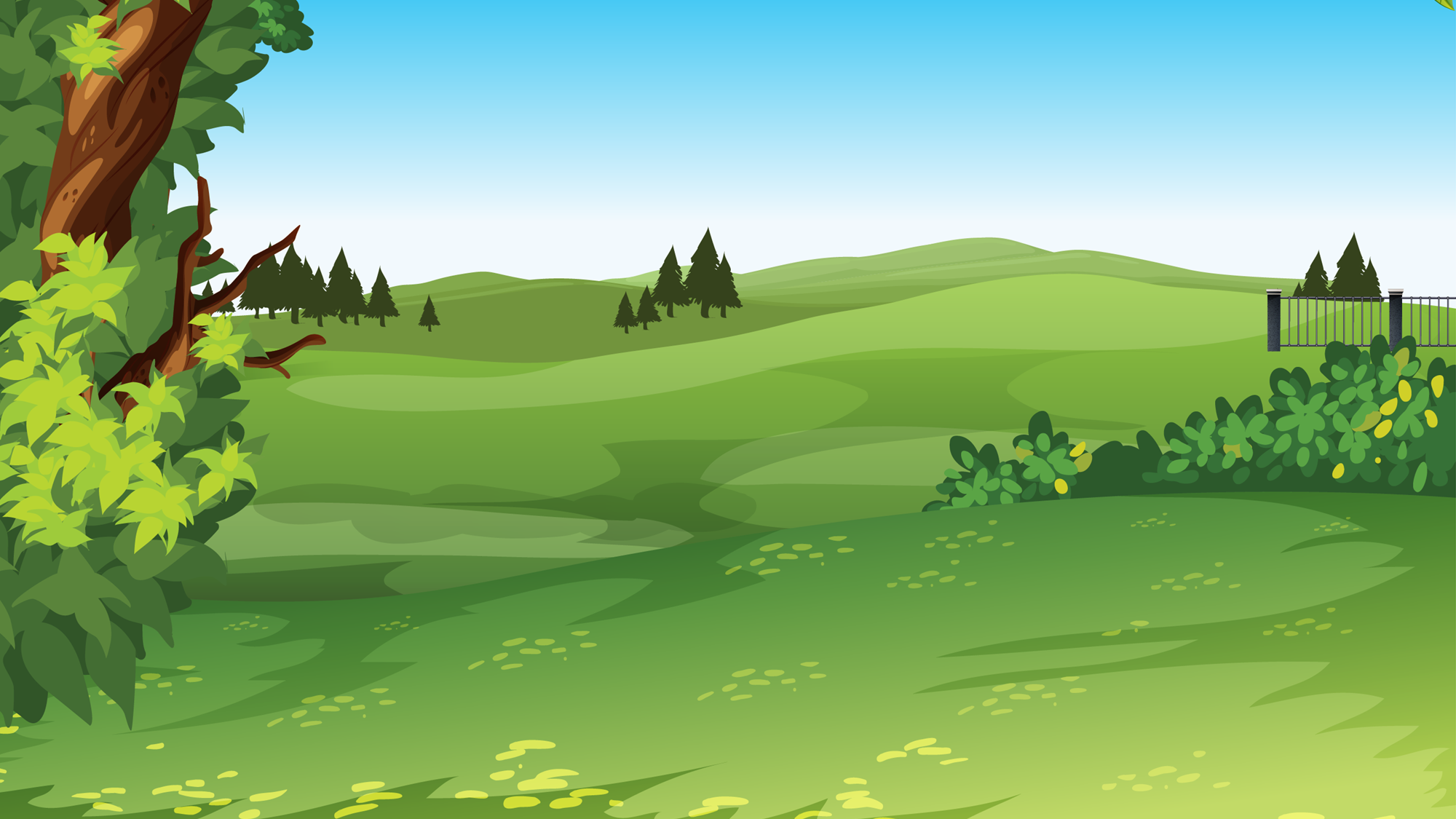 Điền chữ thích hợp vào chỗ chấm:
cái …éo
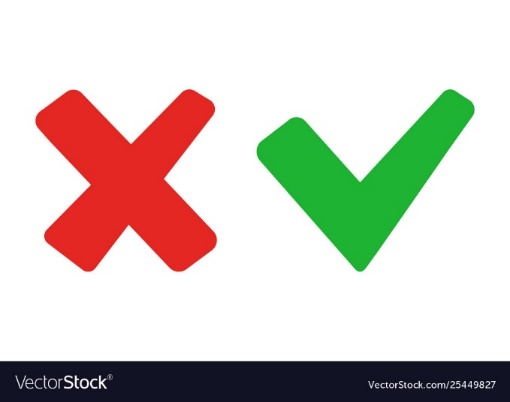 B. c
A. k
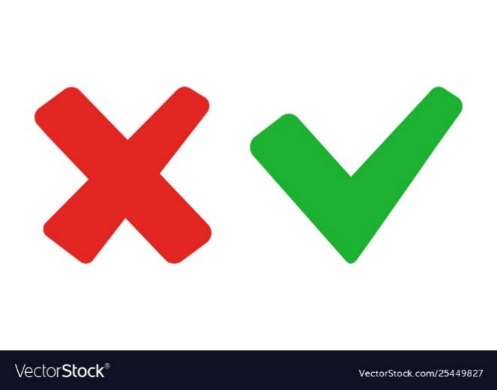 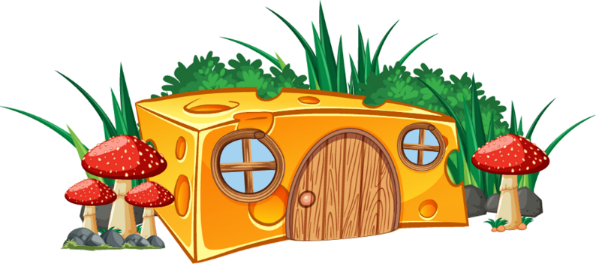 [Speaker Notes: Rê chuột vào khung chứa câu trả lời, khi nào trỏ choột thành hình bàn tay thì bấm. Nhấn vào ngôi nhà bằng gốc cây để quay về]
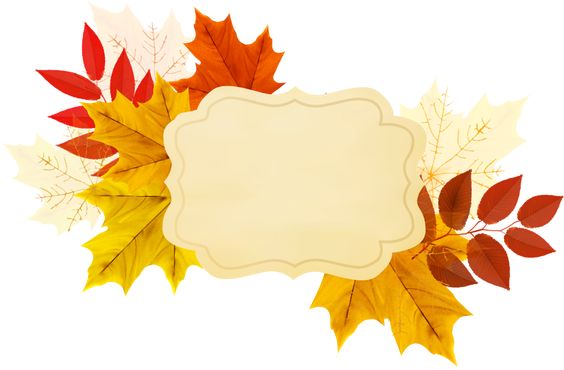 ưu
ươu
Bài 112:
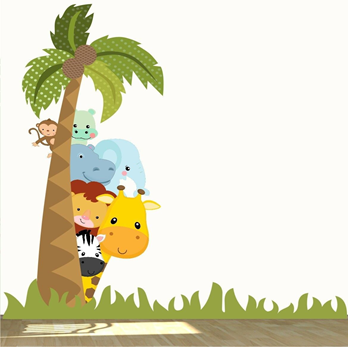 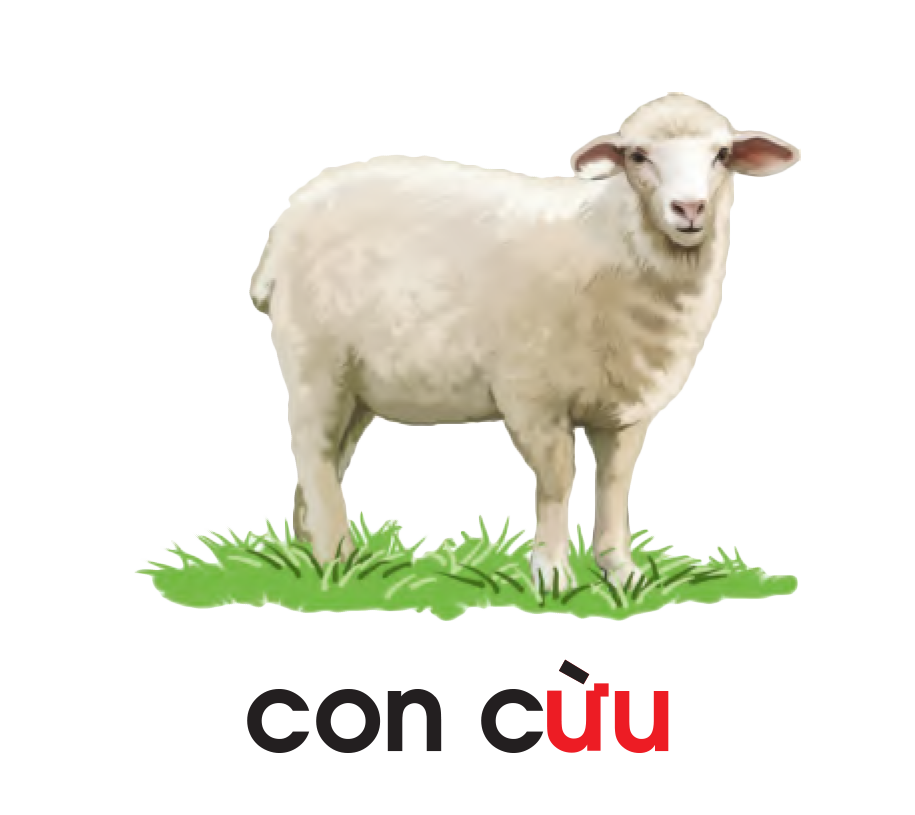 con cừu
ưu
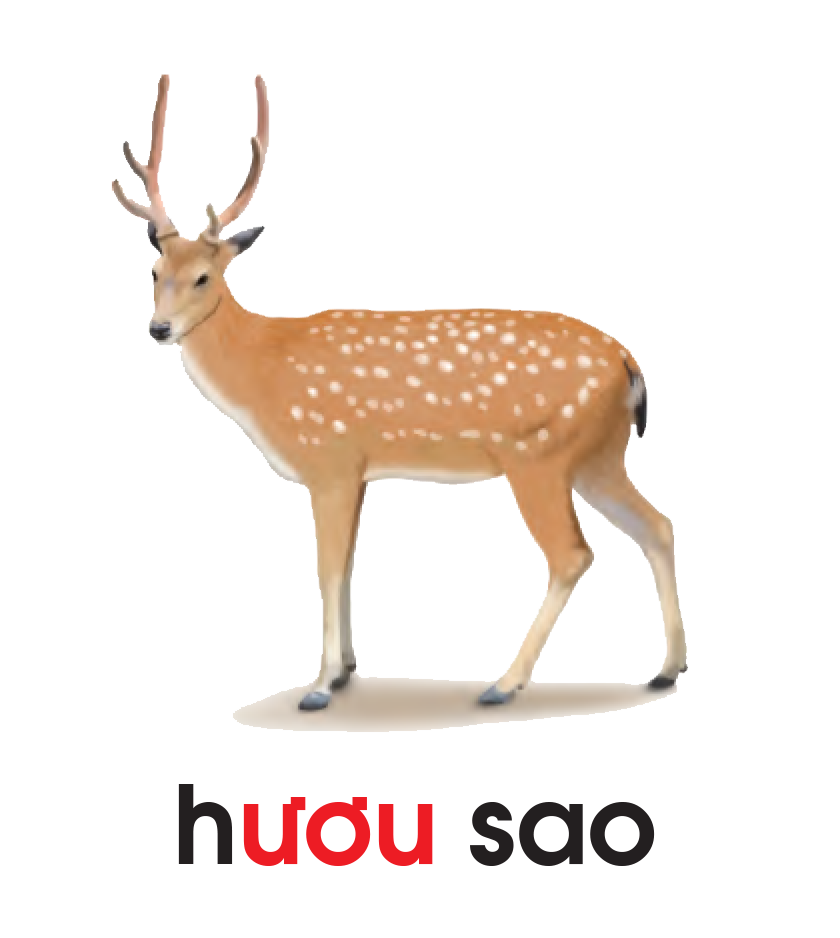 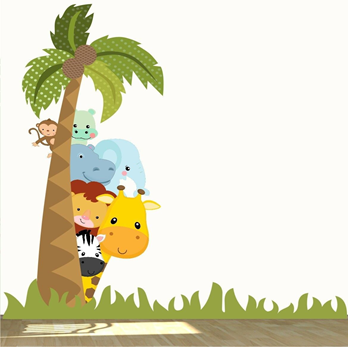 hươu sao
ươu
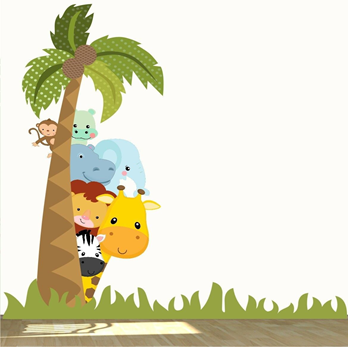 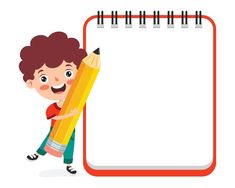 ưu
ươu
hươu sao
con cừu
Sút bóng vào hai khung thành cho trúng
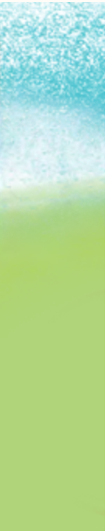 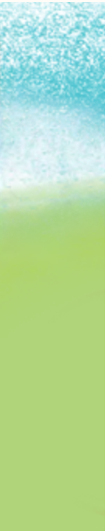 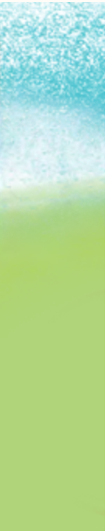 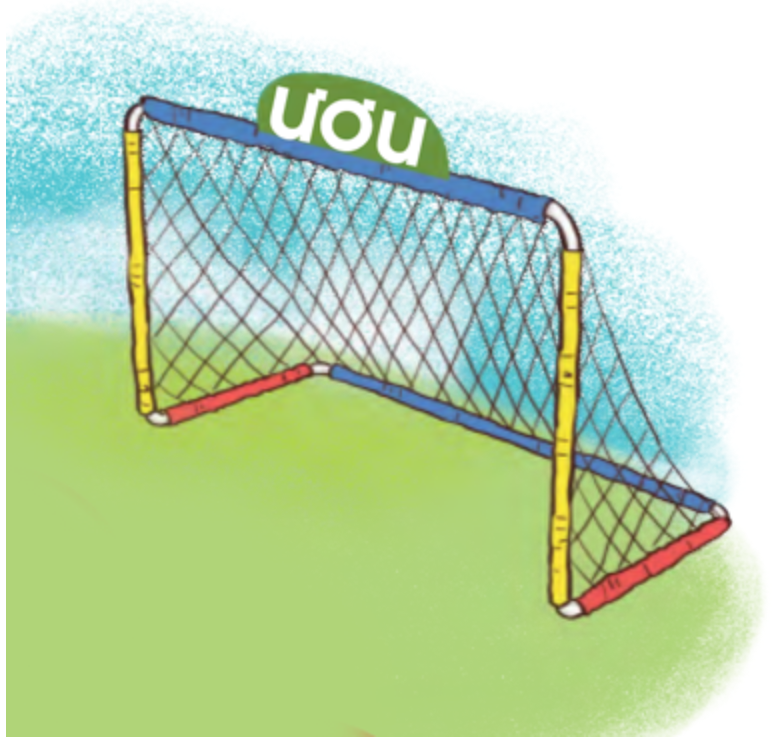 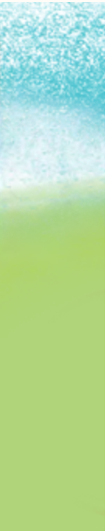 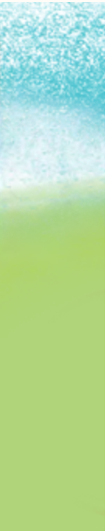 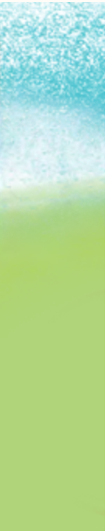 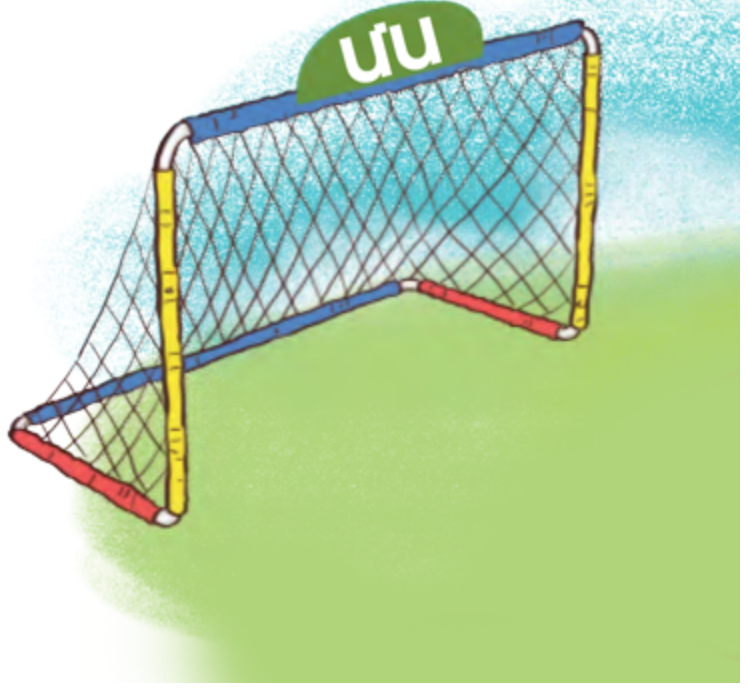 ngải cứu
ốc bươu
bưu điện
quả lựu
chim khướu
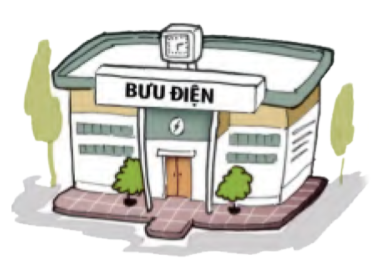 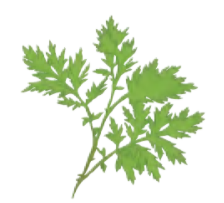 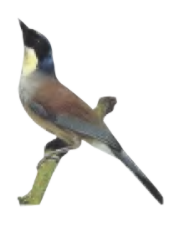 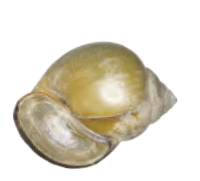 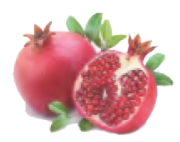 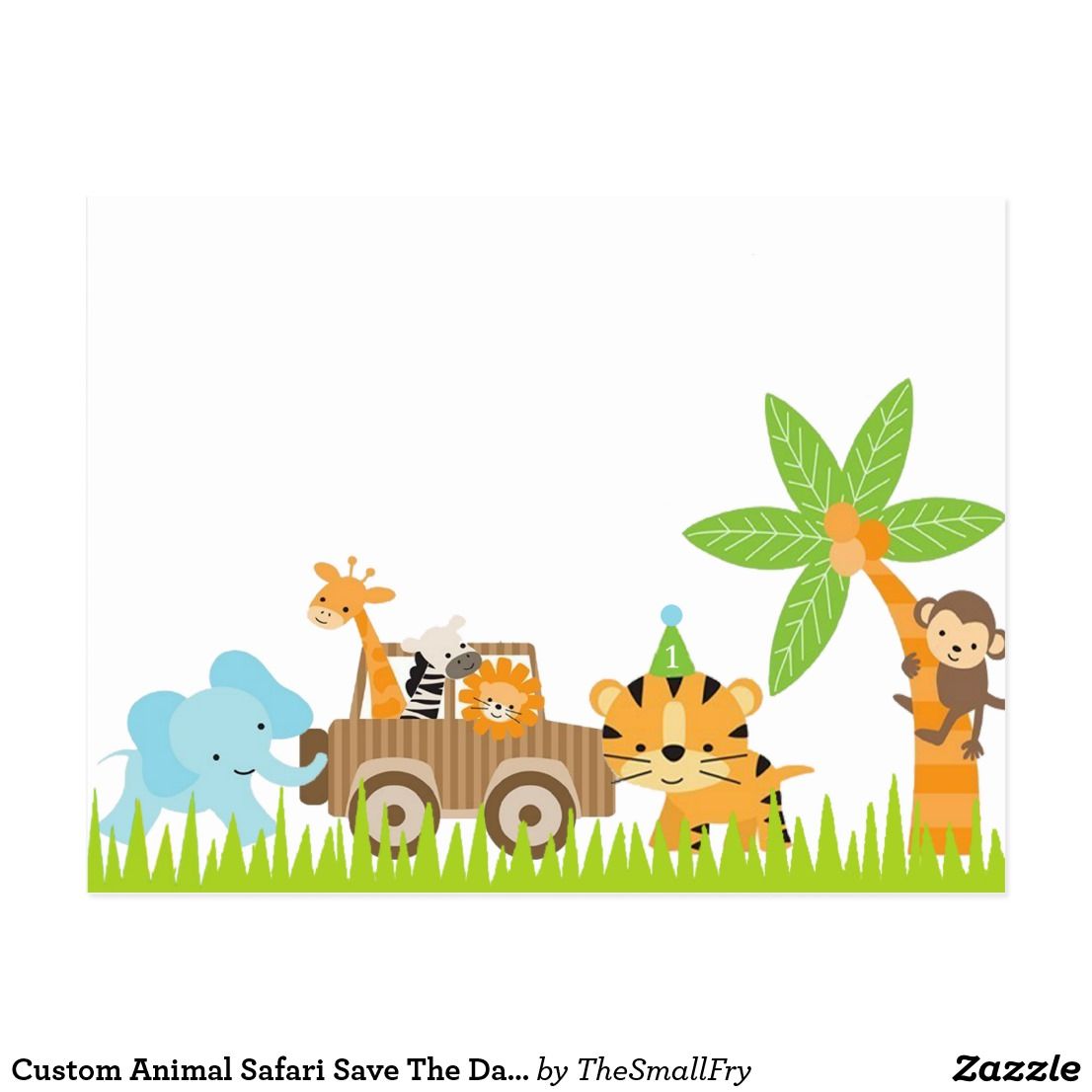 Cùng nhau thư giãn nào các bạn ơi!
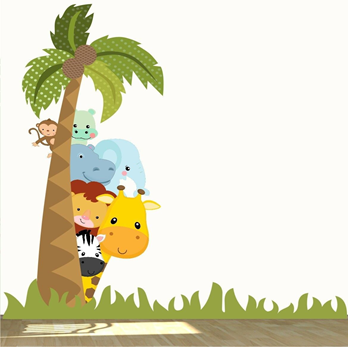 Chúng mình tập viết nhé!
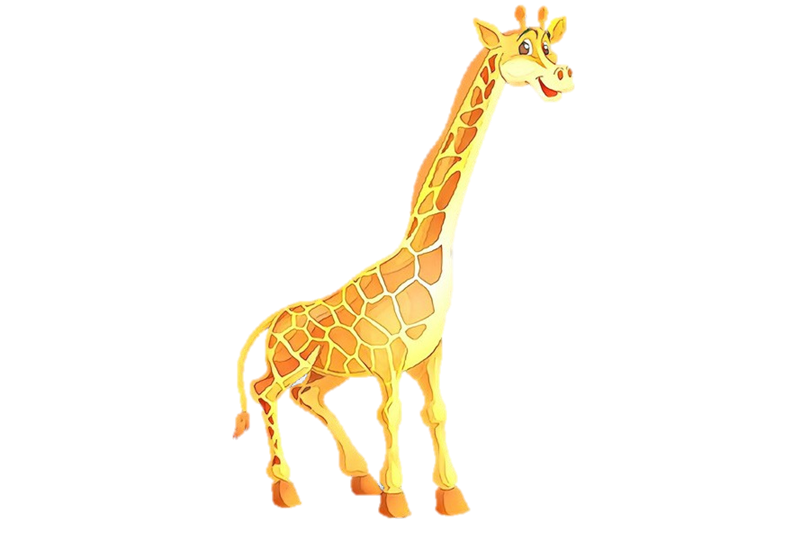 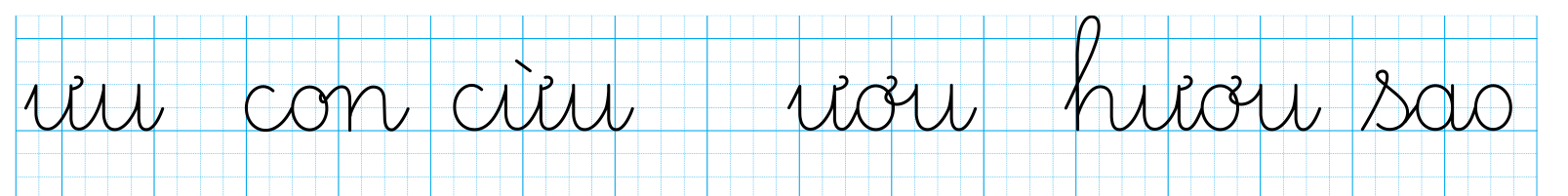 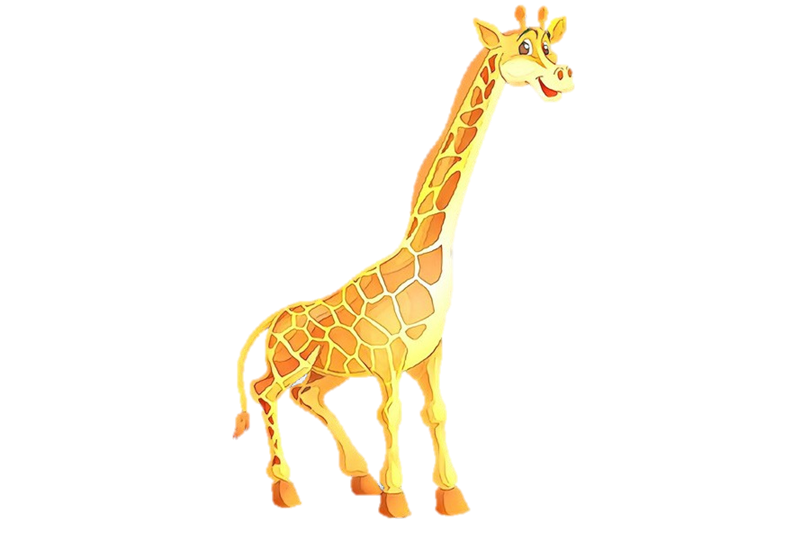